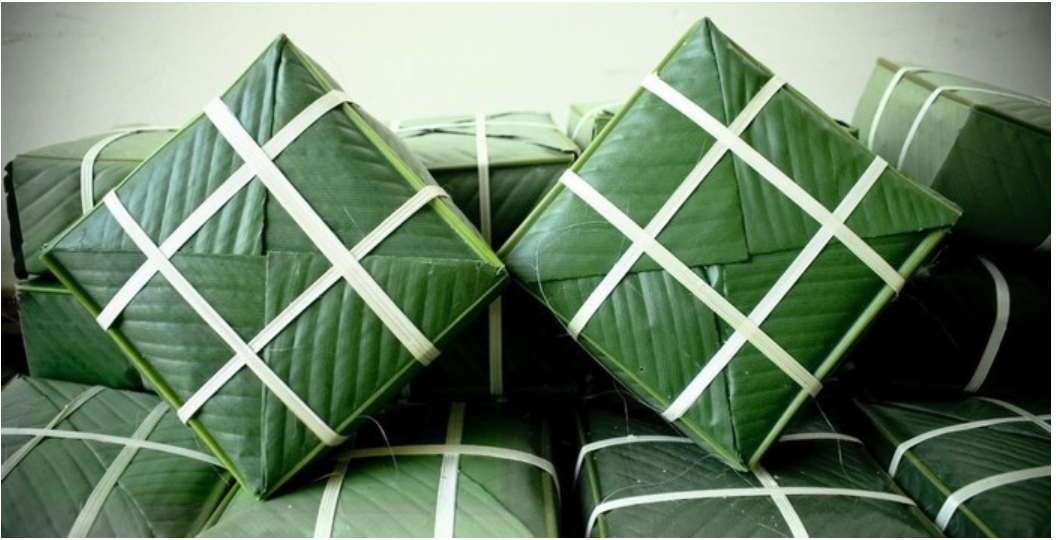 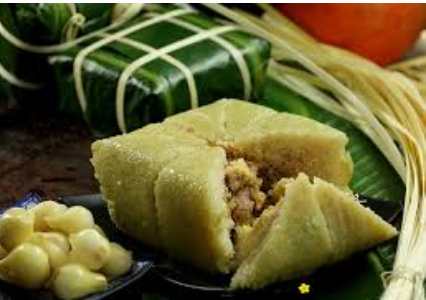 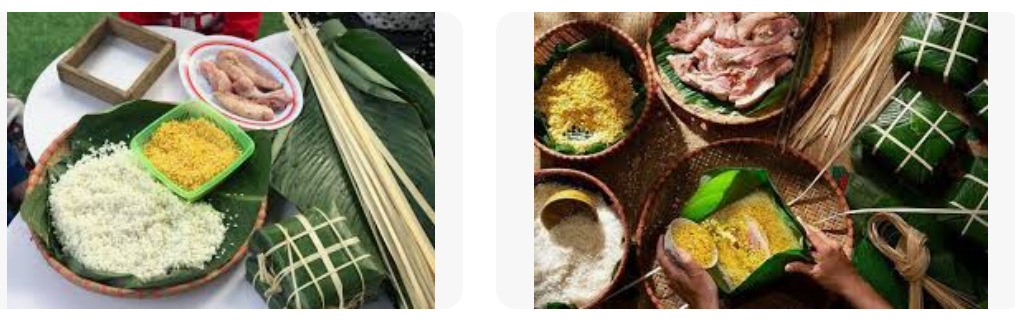 1
BÀI 14: HÌNH THOI VÀ HÌNH VUÔNGTIẾT 2: HÌNH VUÔNG
2. HÌNH VUÔNG
Hoạt động nhóm 4 (2 phút)
Nội dụng: Liệt kê tất cả các tính chất của hình vuông:
+ Cạnh: …
+ Góc: ….
+ Đường chéo: …..
a) Khái niệm





Hình vuông là tứ giác có bốn góc vuông và bốn cạnh bằng nhau
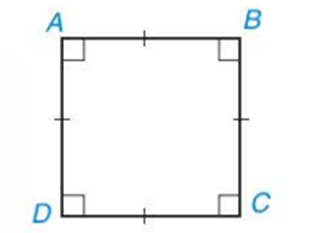 3
2. HÌNH VUÔNG
b) Tính chất:
+ Cạnh: Hai cạnh đối song song,        bốn cạnh bằng nhau
+ Góc: Bốn góc vuông
+ Đường chéo: Bằng nhau, cắt nhau tại trung điểm của mỗi đường, vuông góc, là các đường phân giác của các góc
a) Khái niệm





Hình vuông là tứ giác có bốn góc vuông và bốn cạnh bằng nhau
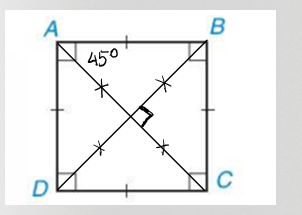 4
2. HÌNH VUÔNG
b) Tính chất:
c) Dấu hiệu nhận biết:
a) Khái niệm





Hình vuông là tứ giác có bốn góc vuông và bốn cạnh bằng nhau
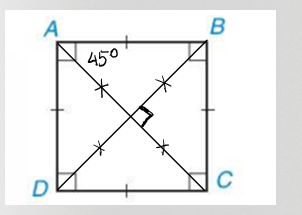 5
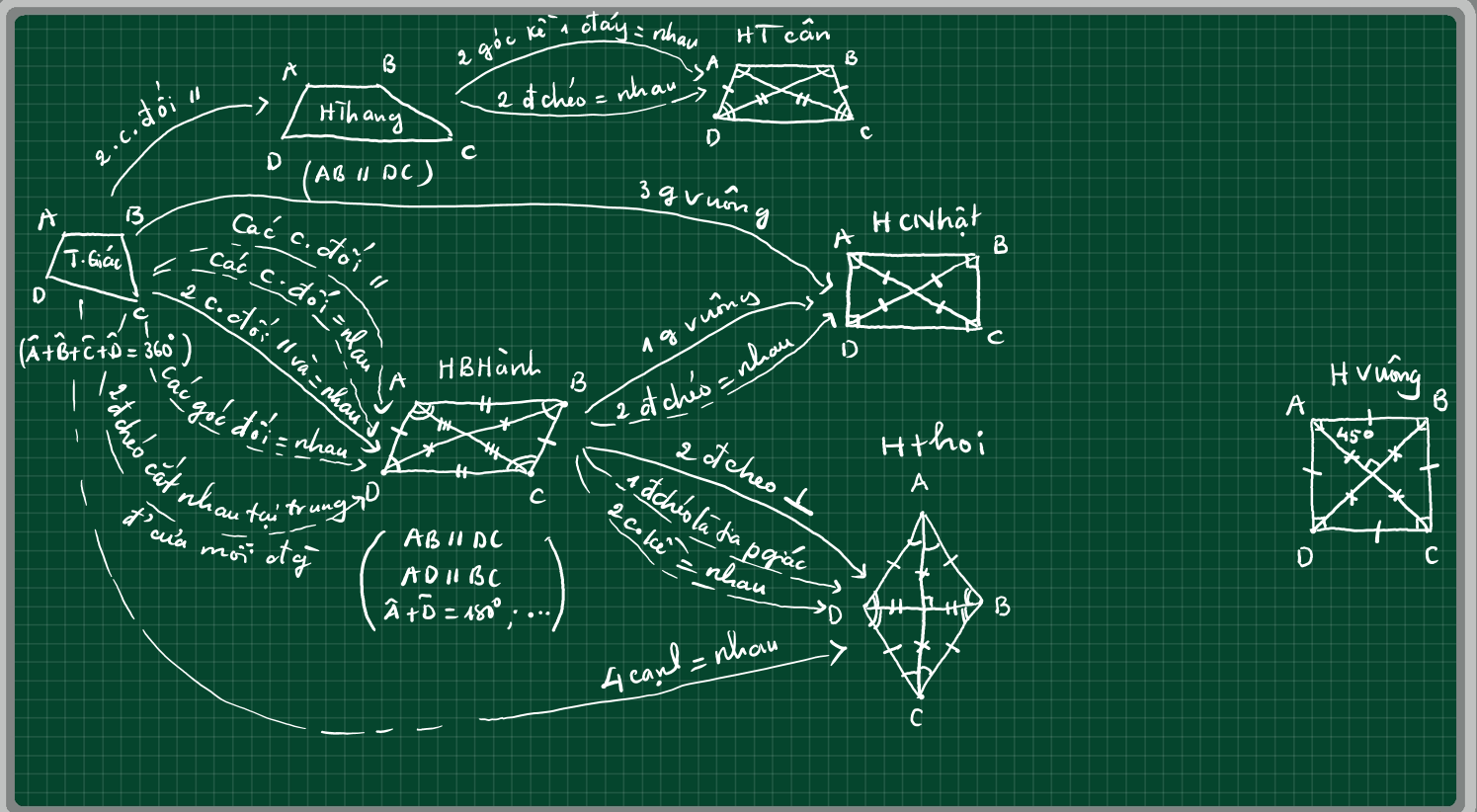 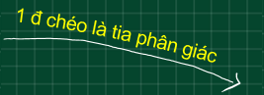 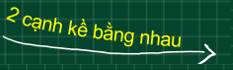 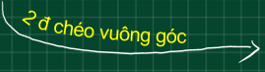 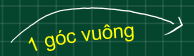 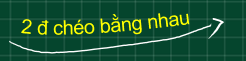 6
Minh họa bằng phần mềm mô phỏng
7
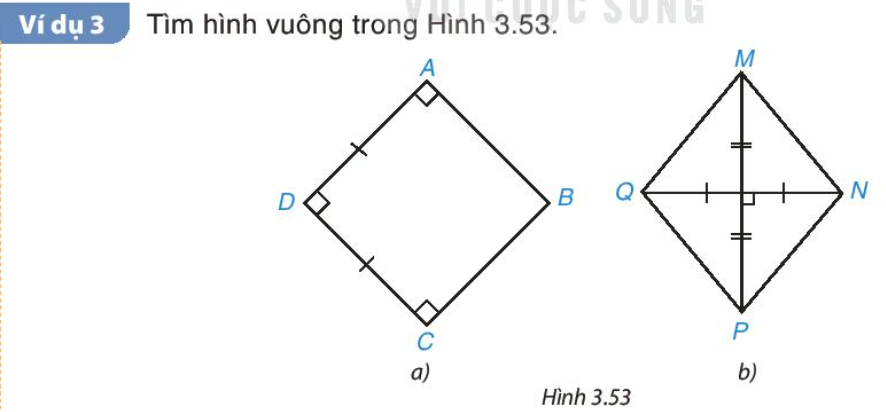 Đọc cá nhân (2 phút)
Lên trình bày lại bằng lời
8
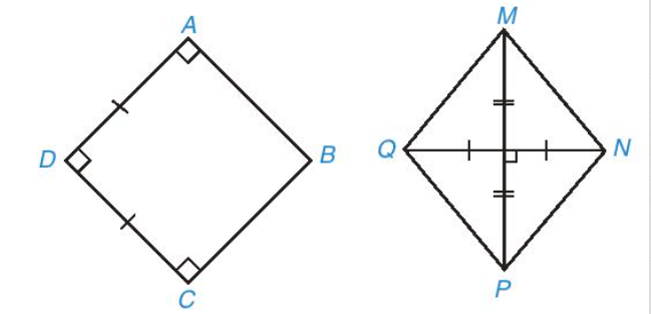 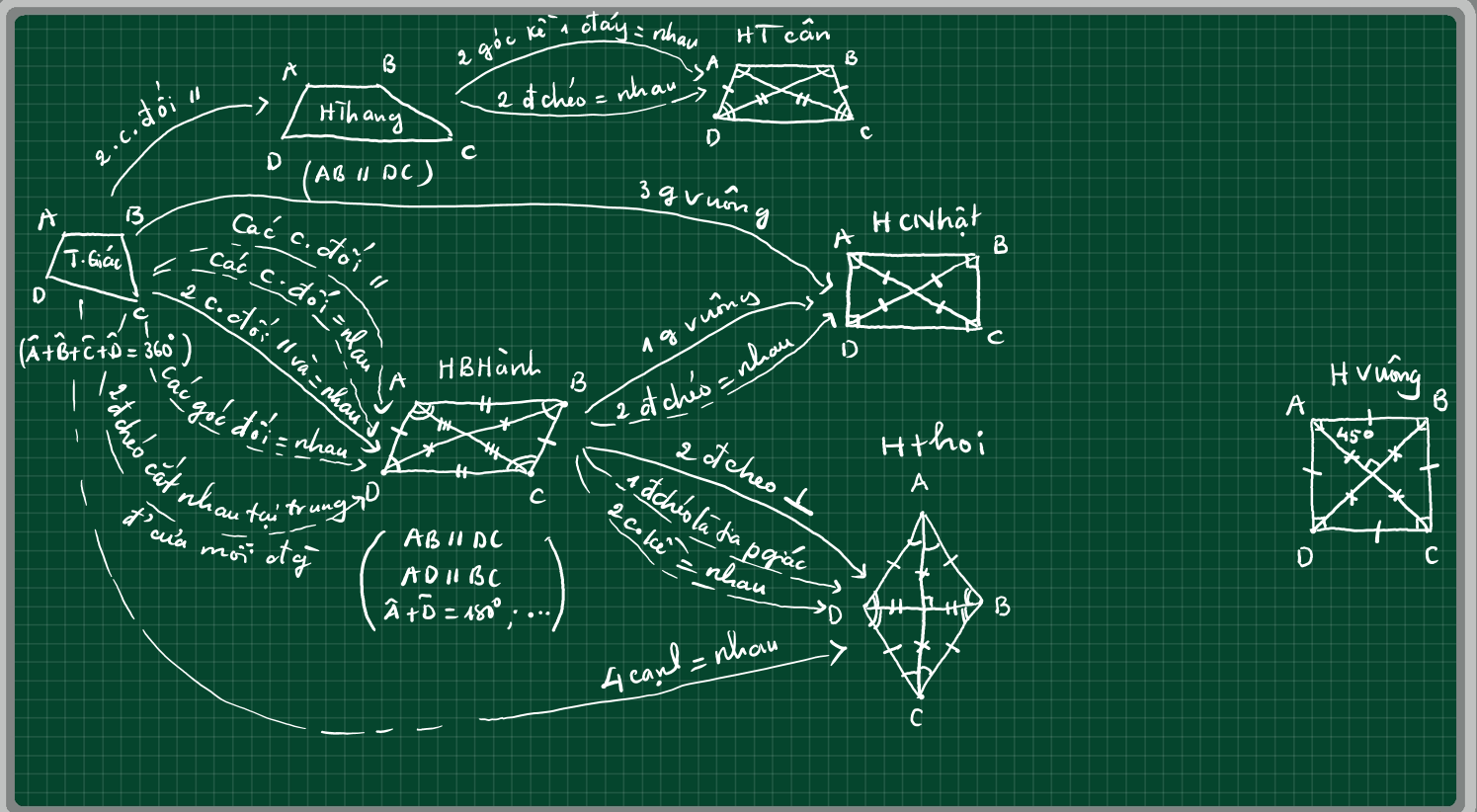 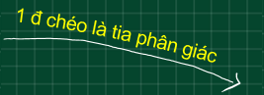 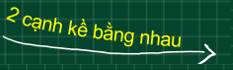 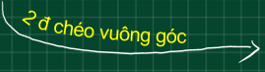 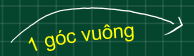 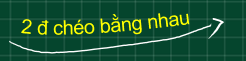 9
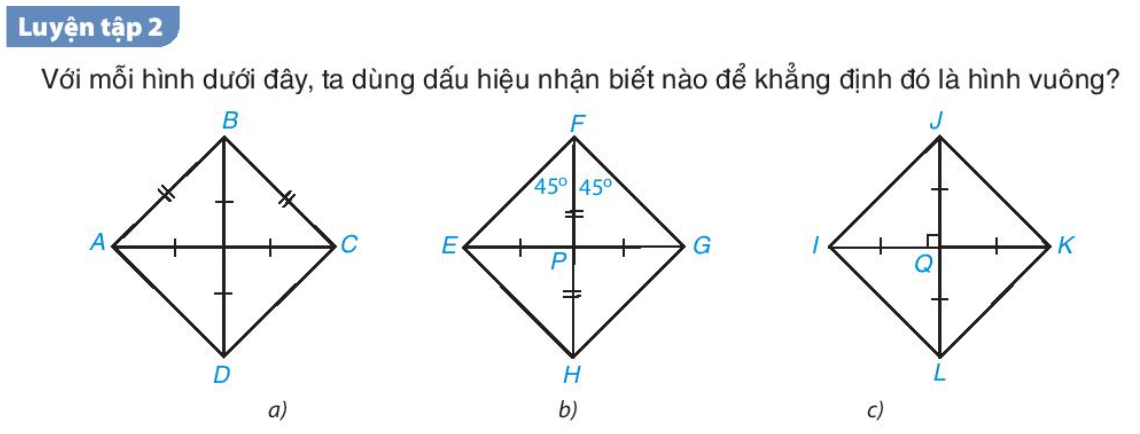 Hoạt động nhóm đôi (Dùng đồng hồ hẹn hò, gặp bạn hẹn lúc 1h )
Thời gian hoạt động: 2 phút
10
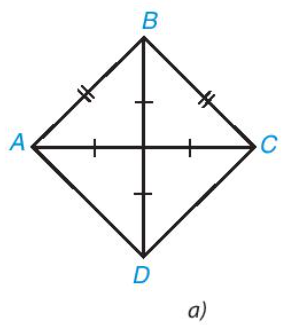 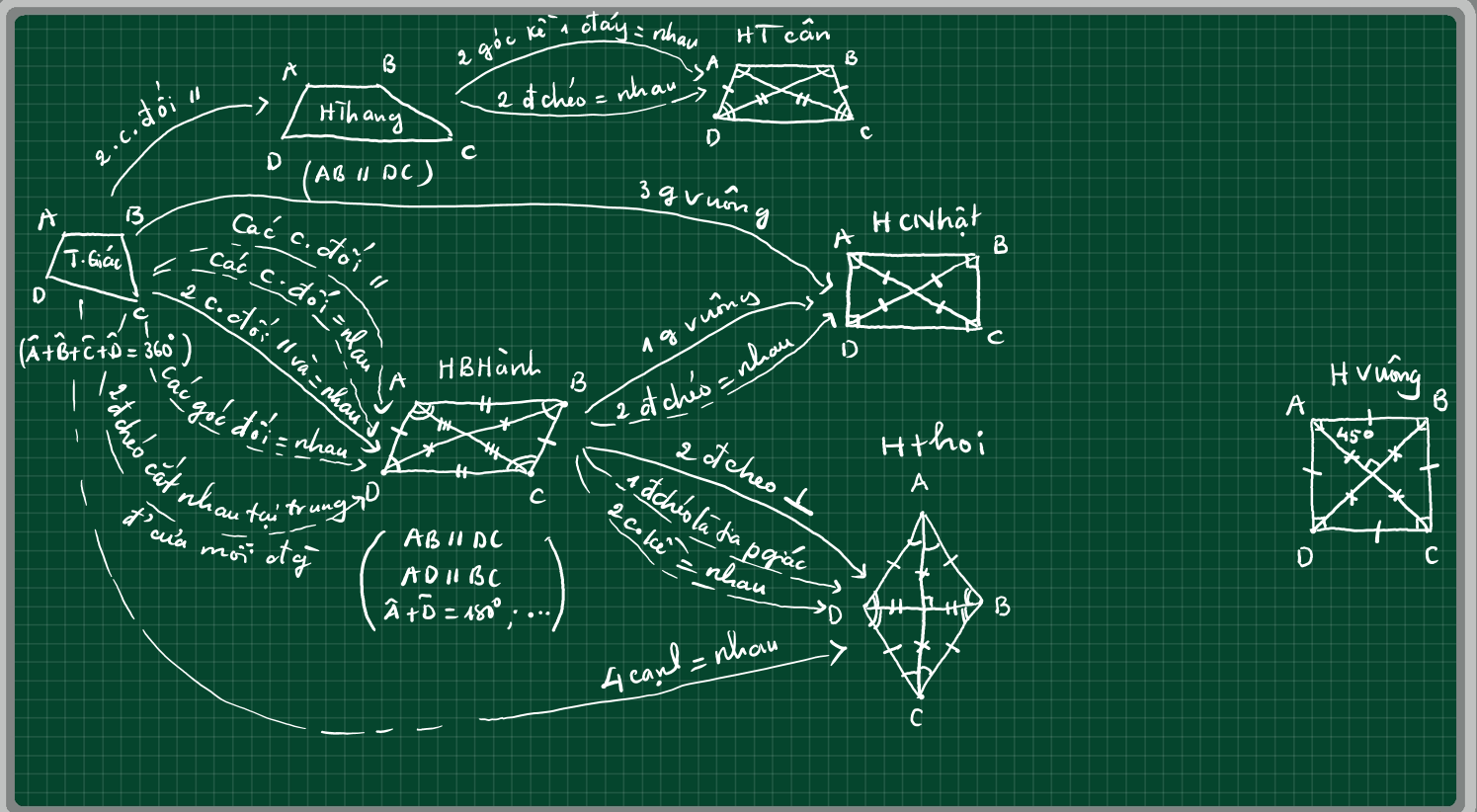 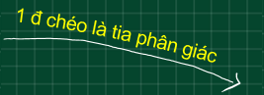 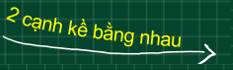 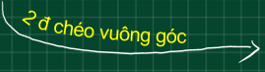 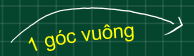 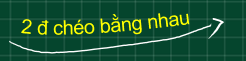 11
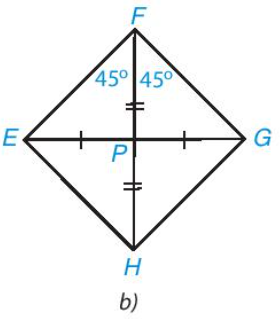 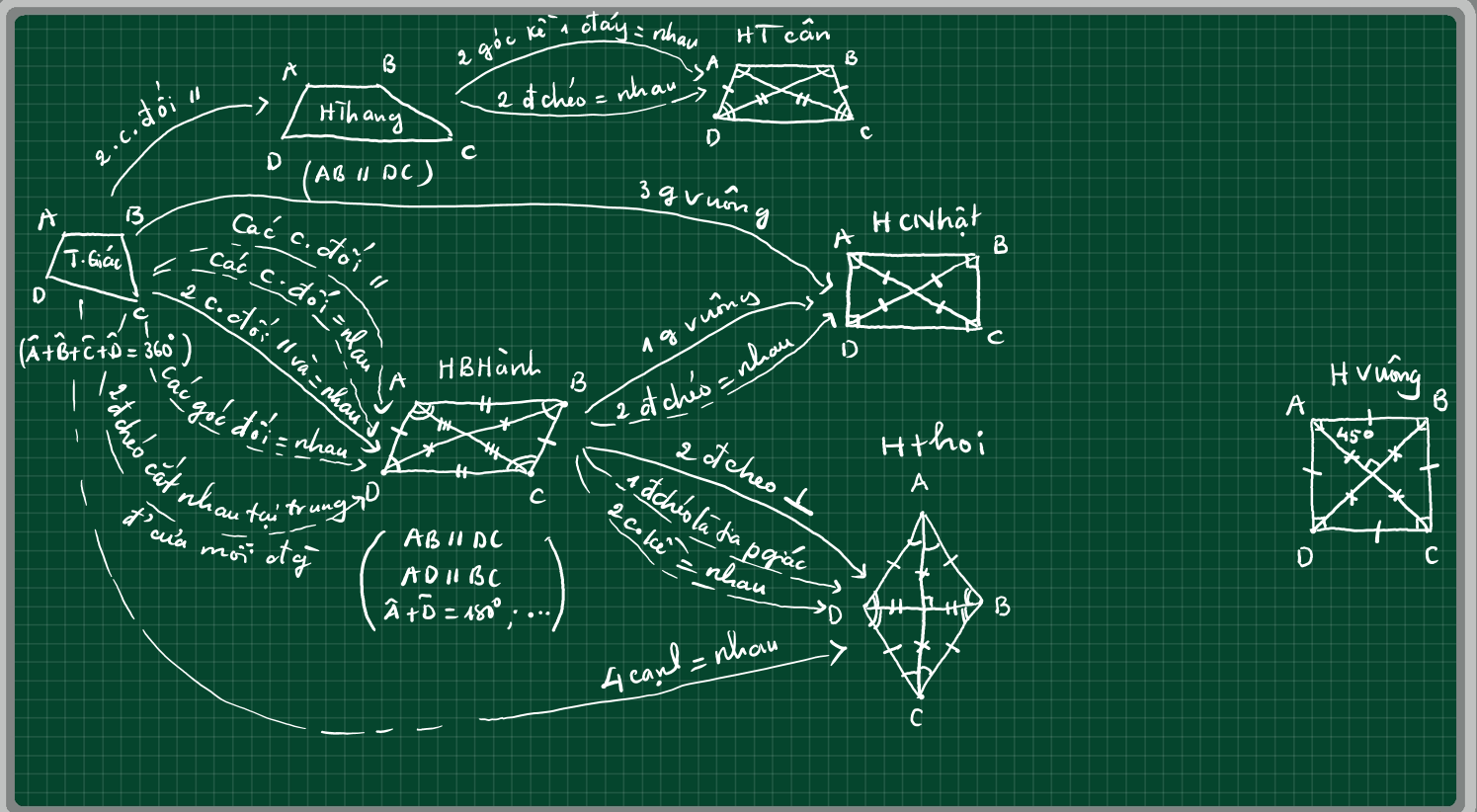 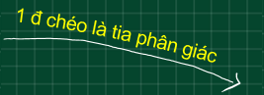 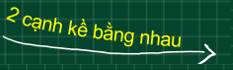 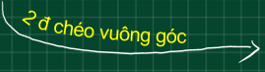 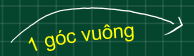 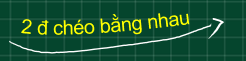 12
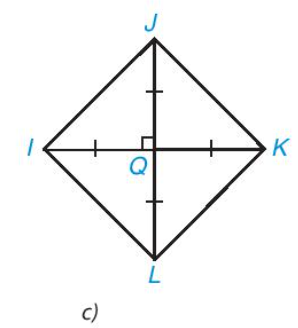 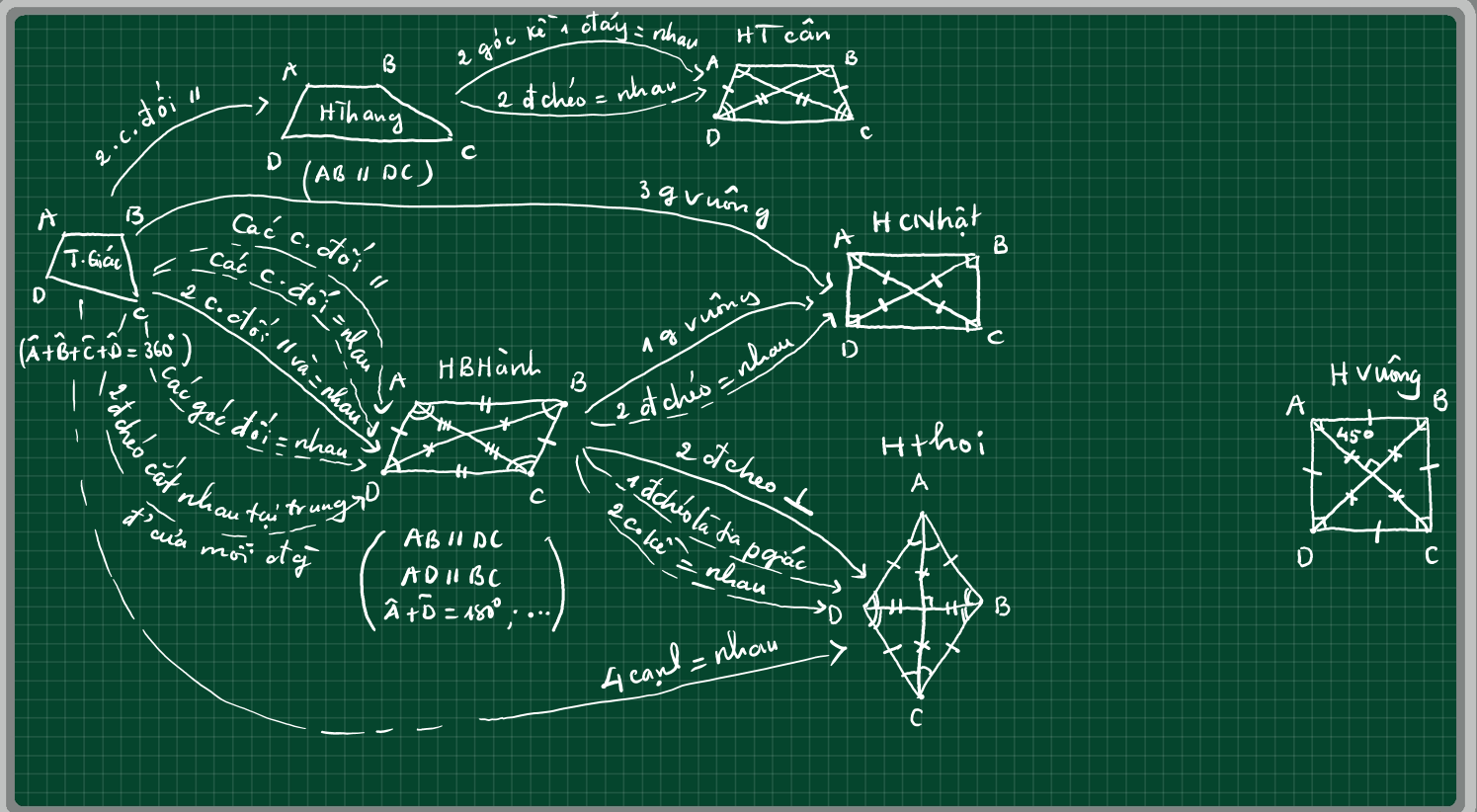 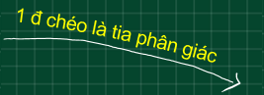 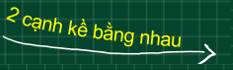 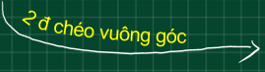 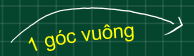 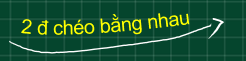 13
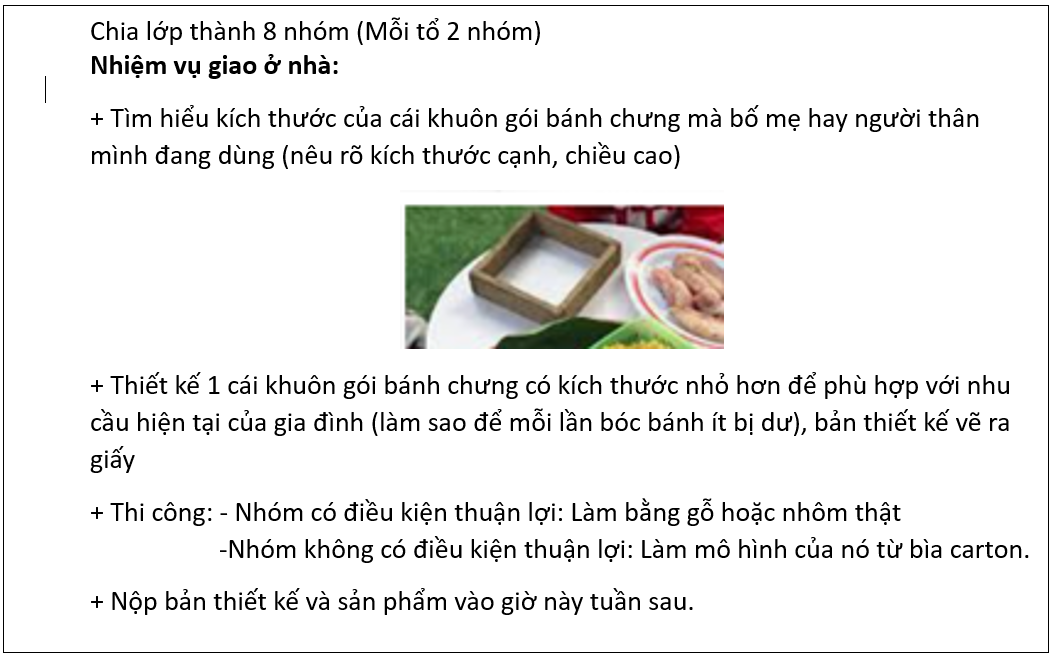 Vận dụng
14
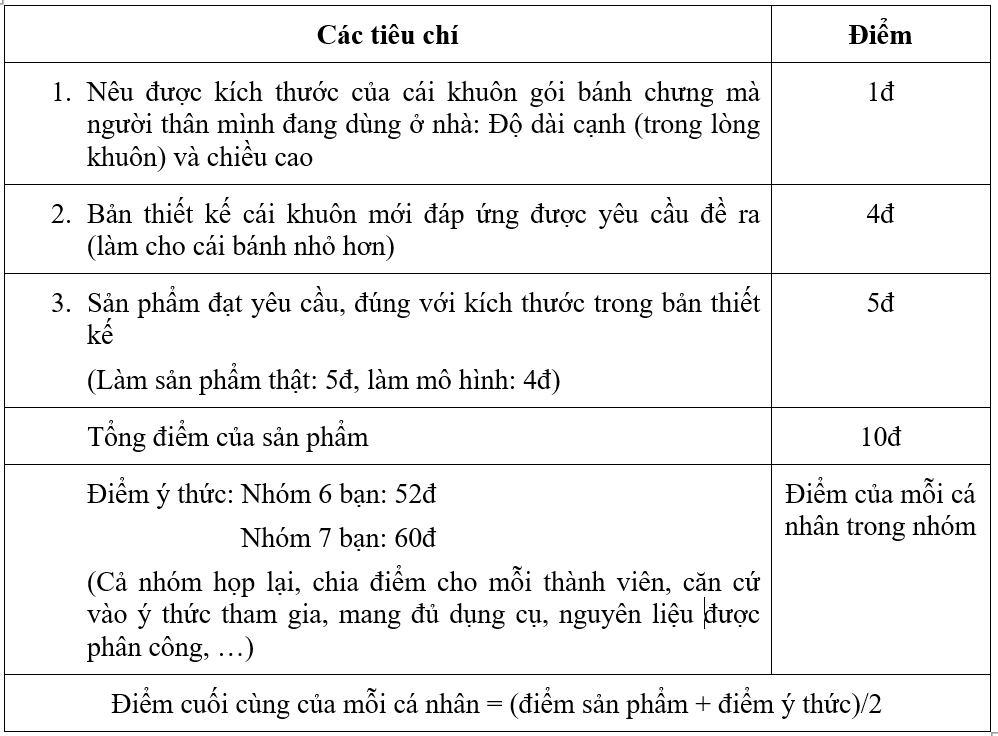 15
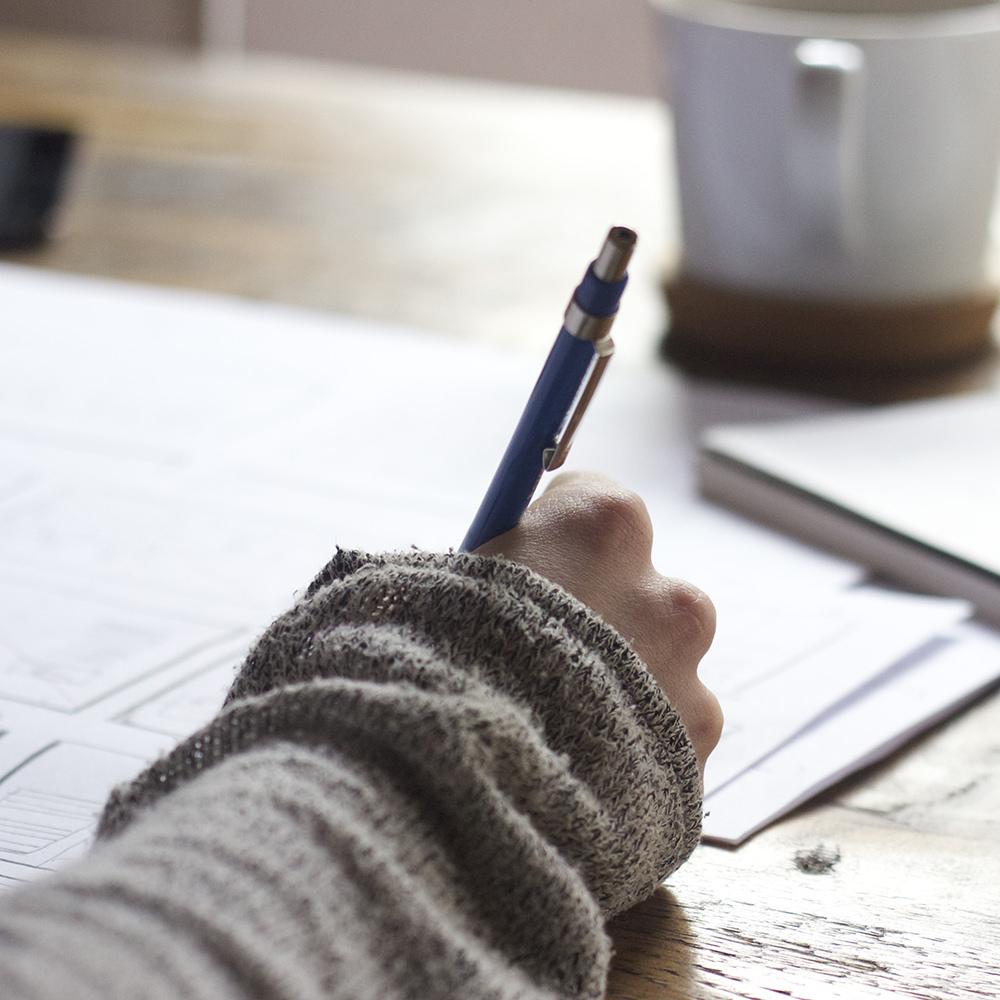 THANKS!